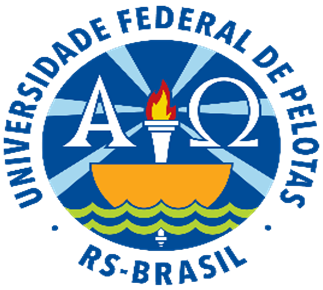 Trabalho de Conclusão de Curso

Melhoria da Atenção à Saúde dos usuários com Hipertensão Sistêmica Arterial e Diabetes Mellitus, na UBS José Raimundo de Melo, Xapuri/Acre

Autor: Orlando Comendador Reinoso
Orientador: Leandro Leitzke Thurow
Introdução

A HAS e DM apresentam alta morbimortalidade, com perda importante da qualidade de vida.

O diagnóstico não requer tecnologia sofisticada e a doença pode ser tratada e controlada com mudanças no estilo de vida e com medicamentos de baixo custo.

Importância da Atenção Primária de Saúde.
Xapuri-AC
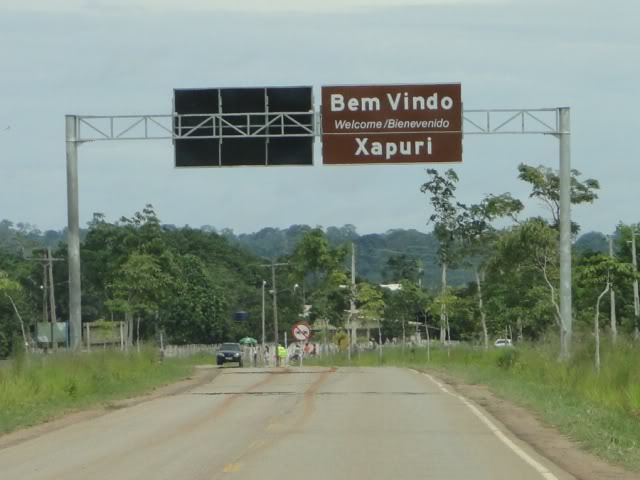 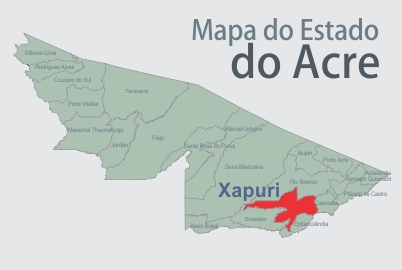 Sudeste do Acre, na microrregião de Brasiléia, mesorregião do Vale do Acre. 
Cidade Histórica, é considerada o "berço" da Revolução Acreana e o símbolo do Movimento Ambientalista Mundial. 
População: 16.016 habitantes (censo 2010).
Sistema de Saúde: formado em sua maioria por estabelecimentos públicos, 5 USF com seis equipes;
UBS José Raimundo de Melo
Instituição urbana, mas que compreende o atendimento de zona rural também;
Modelo de atenção: ESF;
População: 885 famílias, estimadas em 2.799 pessoas.
Atenção aos hipertensos e diabéticos antes da intervenção
Cobertura: 49,5% para HAS e 30% para DM, considerando as estimativas da Planilha de Coleta de Dados, de 423 hipertensos e 104 diabéticos.

Registro apenas em prontuário, sem planejamento, avaliação e monitoramento;
Consulta deficiente;
Não aderência ao tratamento;
Esquemas de tratamento inadequados;
Poucas disponibilidade de medicamentos na farmácia municipal;
Dificuldade em realizar exames complementares.
Objetivo geral

Melhorar a Atenção à Saúde dos usuários com Hipertensão Sistêmica Arterial e Diabetes Mellitus, UBS José Raimundo de Melo, Xapuri/Acre.
Metodologia

Realizada em 12 semanas;
Participantes: 423 hipertensos e 104 diabéticos (estimativa da Planilha de Coleta de Dados);
Ações realizadas:
Qualificação da Prática Clínica: reuniões de capacitação da equipe.
Organização e Gestão do serviço: cadastramento, acolhimento e atendimento aos hipertensos e diabéticos, e busca ativa dos faltosos.
Monitoramento e Avaliação: verificação semanal das fichas espelho e alimentação da planilha de coleta de dados.
Engajamento Público: orientações aos usuários, grupo de prática de exercícios físicos.
OBJETIVOS, METAS E RESULTADOS
Objetivo 1: Ampliar a cobertura a hipertensos e/ou diabéticos
Meta 1.1: Cadastrar 70% dos hipertensos
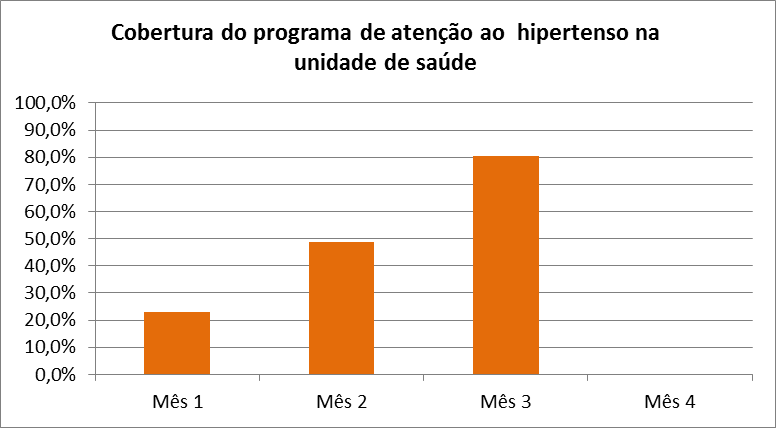 80,6%
341
48,9%
207
22,9%
90
Meta 1.2:Cadastrar 73% dos diabéticos
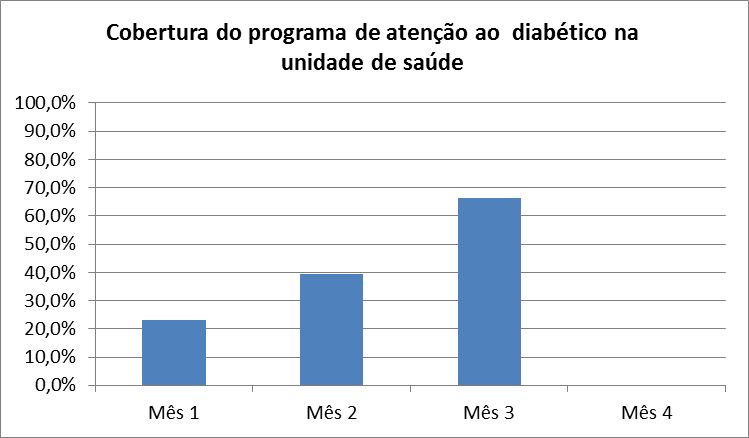 66,3%
69
39,4%
41
23,1%
24
Objetivo 2: Melhorar a qualidade da atenção a hipertensos e diabéticos
Meta 2.1: Realizar exame clínico apropriado em 100% dos hipertensos.
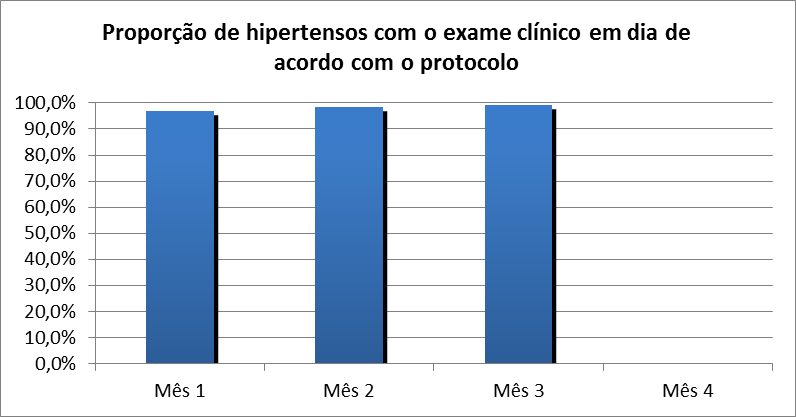 99,1%
338
98,6%
206
96,9%
94
Meta 2.2: Executar exame clínico apropriado em 100% dos diabéticos.
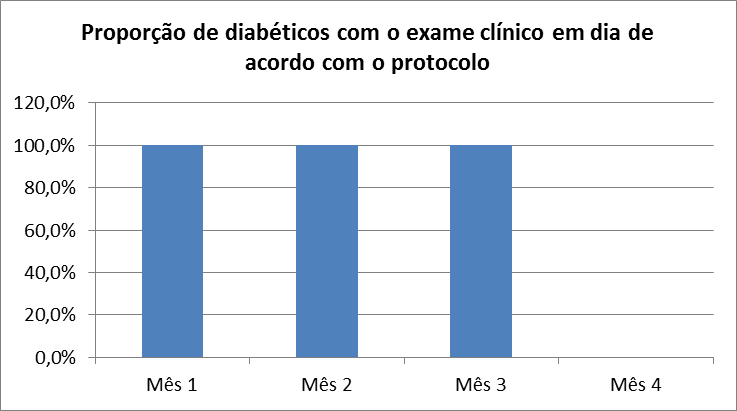 Meta 2.3: Garantir aos 100% dos hipertensos a realização de exames complementares em dia de acordo com o protocolo.
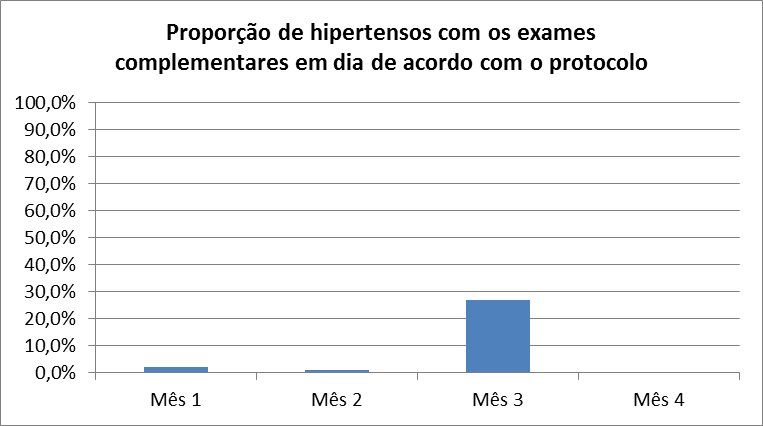 27%
92
1%
2
2,1%
2
Meta 2.4: Assegurar aos 100% dos diabéticos a realização de exames complementares em dia de acordo com o protocolo.
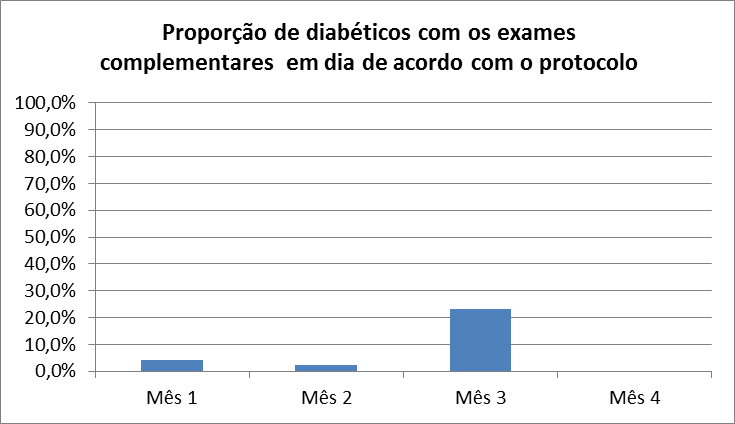 23,2%
16
4,2%
1
2,4%
1
Meta 2.5:Priorizar a prescrição de medicamentos da farmácia popular para 100% dos hipertensos cadastrados na unidade de saúde.
Meta 2.6: Preferir a prescrição de medicamentos da farmácia popular para 100% dos diabéticos cadastrados na unidade de saúde. Os 69 usuários diabéticos que participaram da intervenção hoje garantem seus tratamentos com medicamentos oferecidos pela farmácia do SUS.
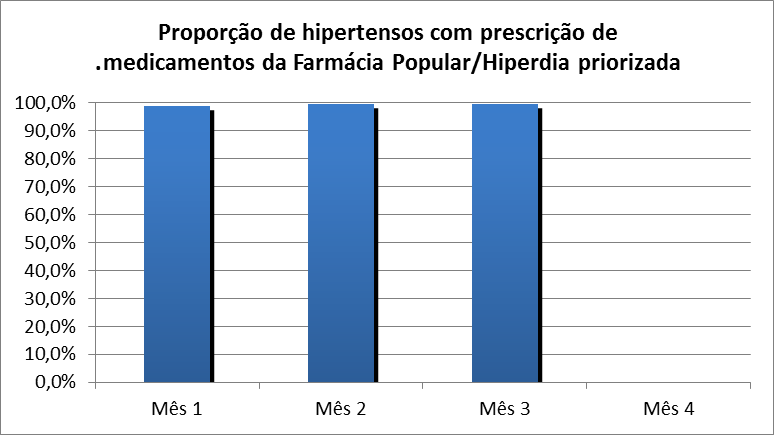 99%
96
99,5%
206
99,7%
340
Meta 2.7: Consumar avaliação da necessidade de atendimento odontológico em 100% dos hipertensos.
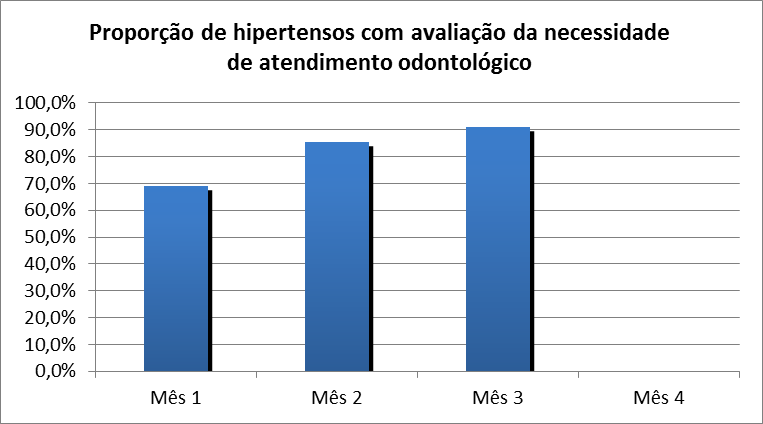 91,2%
311
85,5%
177
69,1%
67
Meta2. 8: Efetuar avaliação da necessidade de atendimento odontológico em 100% dos diabéticos.
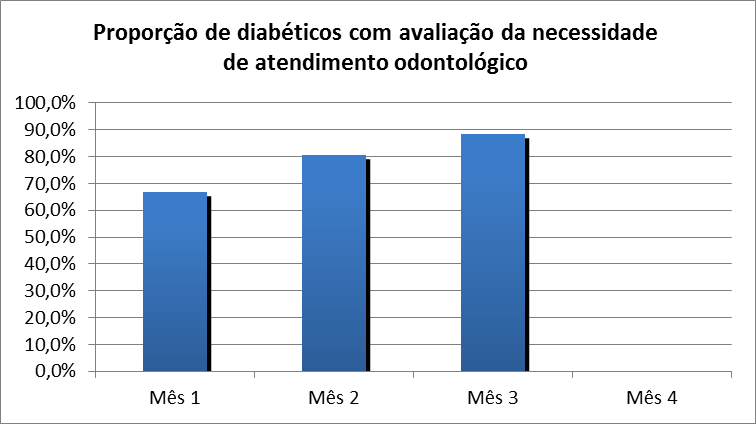 88,4%
61
80,5%
36
66,7%
16
Objetivo 3: Melhorar a adesão de hipertensos e/ou diabéticos ao programa. 

Meta 3.1: Buscar 100% dos hipertensos faltosos às consultas na unidade de saúde conforme a periodicidade recomendada.
Um faltoso buscado em cada mês  100%. 

Meta 3.2: Procurar 100% dos diabéticos faltosos às consultas na unidade de saúde conforme a periodicidade recomendada.
Não houve faltosos.
Objetivo 4: Melhorar o registro das informações. 

Meta 4.1: Manter ficha de acompanhamento de 100% dos hipertensos cadastrados na unidade de saúde.

Meta 4.2: Manter ficha de acompanhamento de 100% dos diabéticos cadastrados na unidade de saúde.

 100% nos dois casos.
Objetivo 5: Mapear hipertensos e diabéticos de risco para doença cardiovascular.
Meta 5.1: Realizar estratificação do risco cardiovascular em 100% dos hipertensos cadastrados na unidade de saúde.
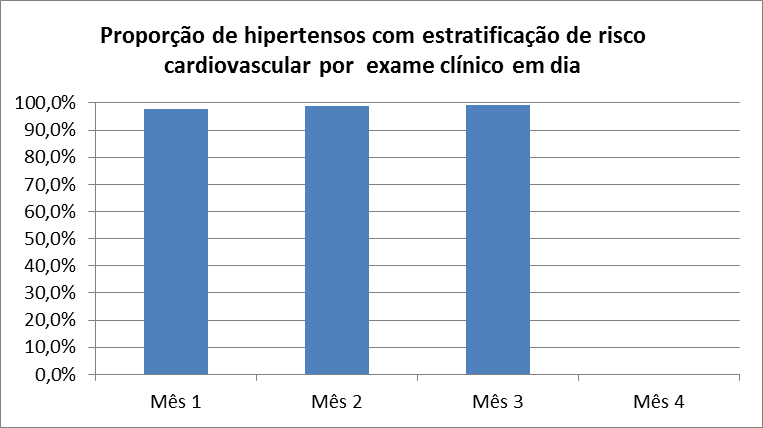 97,9%
95
99%
205
99,4%
339
Meta 5.2: Realizar estratificação do risco cardiovascular em 100% dos diabéticos cadastrados na unidade de saúde.
 100%.
Objetivo 6: Promover a saúde de hipertensos e diabéticos.
Meta 6.1: Garantir orientação nutricional sobre alimentação saudável a 100% dos hipertensos.
Meta 6.2. Garantir orientação nutricional sobre alimentação saudável a dos diabéticos.

 100% de hipertensos e diabéticos foram orientados.
Meta 6.3: Garantir orientação em relação à prática regular de atividade física a 100% dos hipertensos.
99%
96
99,5%
206
99,7%
340
Meta 6.4: Garantir orientação em relação à prática regular de atividade física a 100% dos diabéticos.
 100%.
Meta 6.5: Garantir orientação sobre os riscos do tabagismo a 100% dos hipertensos.
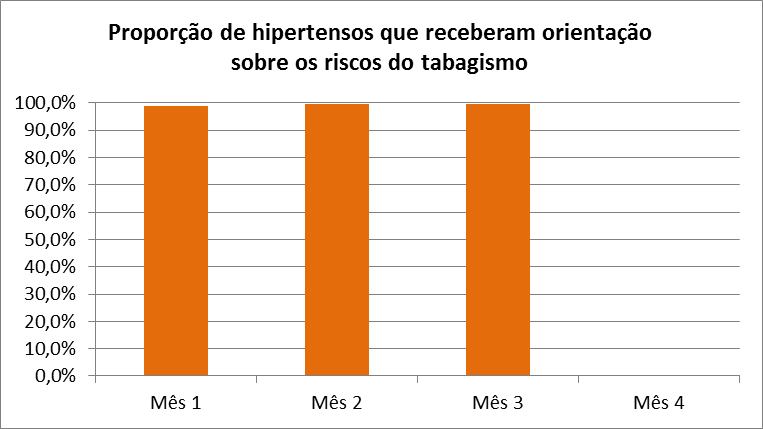 99,7%
340
99%
96
99,5%
206
Meta 6.6: Garantir orientação sobre os riscos do tabagismo a 100% dos diabéticos.
 100%
Meta 6.7: Garantir orientação sobre higiene bucal a 100% dos hipertensos.

Meta 6.8: Garantir orientação sobre higiene bucal a 100% dos diabéticos.

Resultado de 100% nestes itens.
Discussão

A intervenção estimulou e facilitou o acesso dos usuários portadores de HAS e DM a um atendimento de qualidade;
Usuários passaram a conhecer seus direitos e passaram a exigi-los;
A equipe ganhou em nível técnico e capacidade de resolução das problemáticas;
O trabalho em equipe constituiu a maior conquista alcançada;
A intervenção já faz parte da rotina da unidade: às quintas-feiras pela manhã há um espaço reservado para os usuários de HAS e DM.
Como está a ação programática hoje na UBS?
Temos mantido os atendimentos destes clientes, com a particularidade que as atividades estão sendo basicamente desenvolvida na comunidade, a unidade de saúde fecho para reforma e encontramo-nos trabalhando numa unidade nova que recebe uma alta demanda espontânea o que não impede encontrar espaços de atendimento. Incrementamos a cobertura com o achado de novos hipertensos e diabéticos e estamos conseguindo melhorar as porcentagens deles com os exames complementares realizados.
Reflexão crítica sobre o processo pessoal de aprendizagem

“No início tive dúvidas sobre os conhecimentos poderia incorporar à nossa prática. As dúvidas desapareceram na medida em que avançamos no curso, percebi novos jeitos de praticar a medicina. A situação encontrada na minha UBS José Raimundo de Melo me demostrou ser válido e oportuno o curso de especialização. Nos momentos em que alguns problemas não tinham a solução esperada, tinha a disposição os elementos teóricos e o apoio necessário no curso, além do frequente contato com os princípios que fundamentam o SUS.”

Orlando Comendador Reinoso
Obrigado
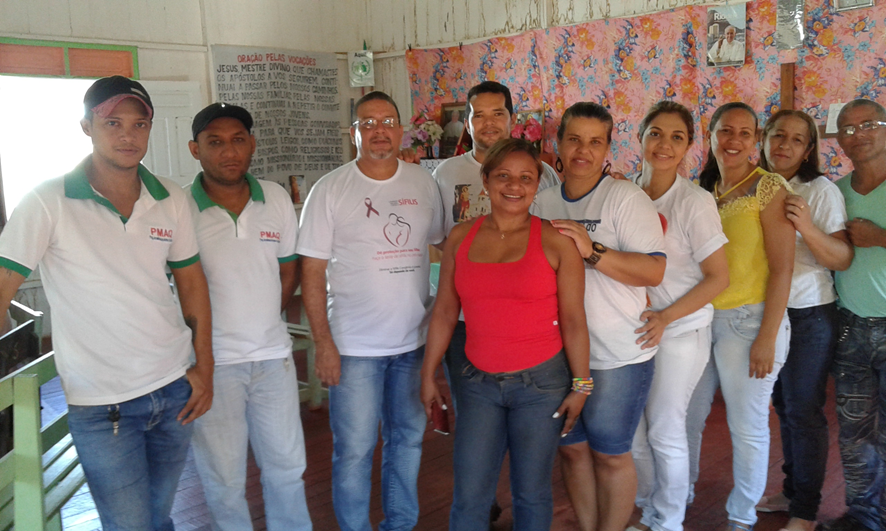